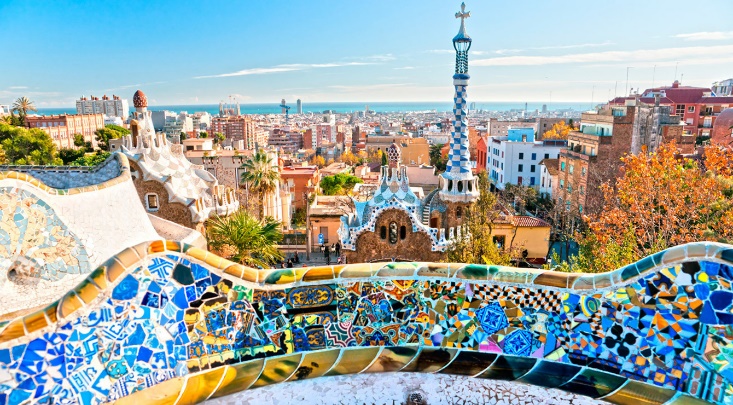 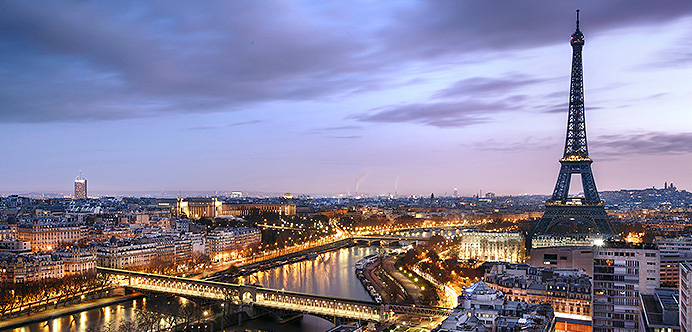 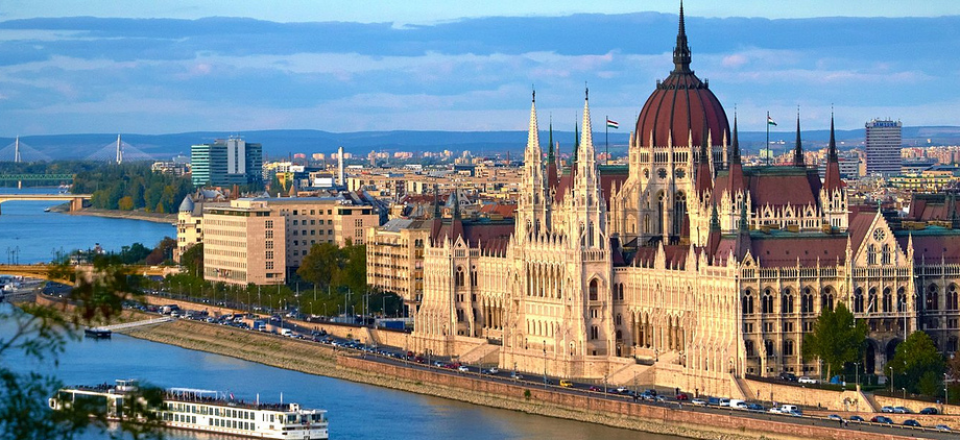 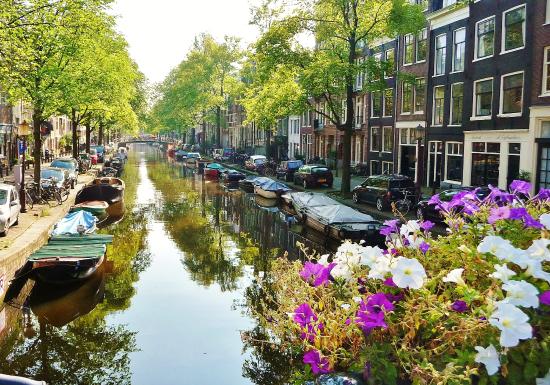 Erasmus+ Internship
Internship during or after your studies
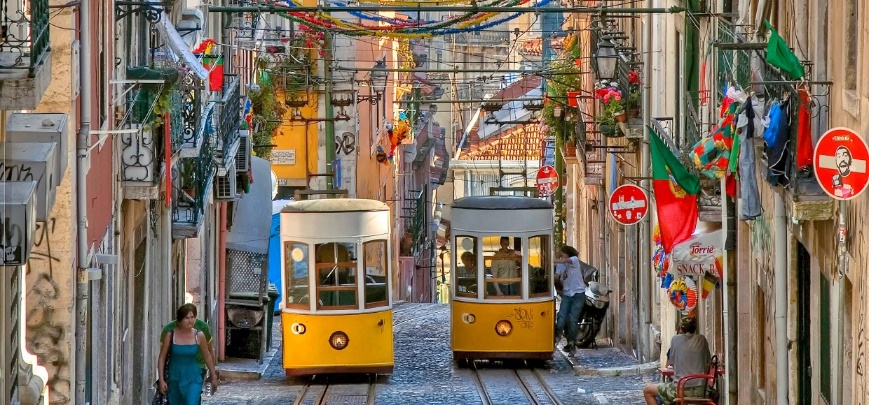 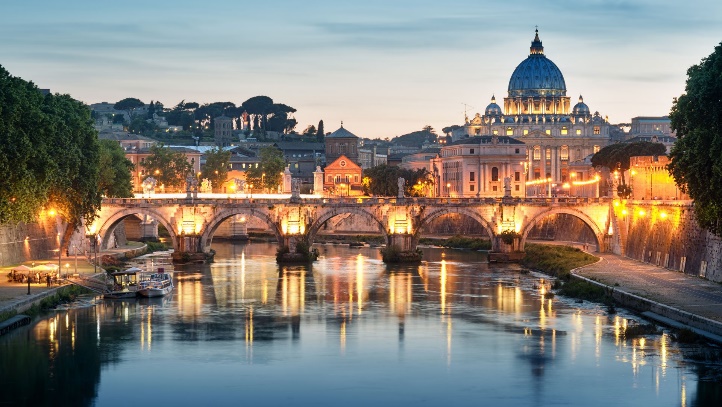 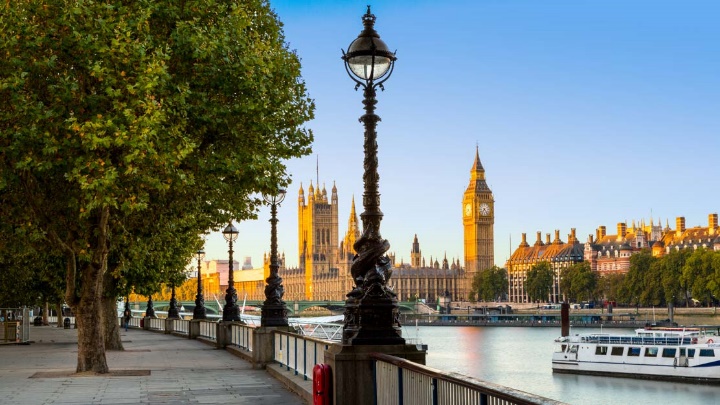 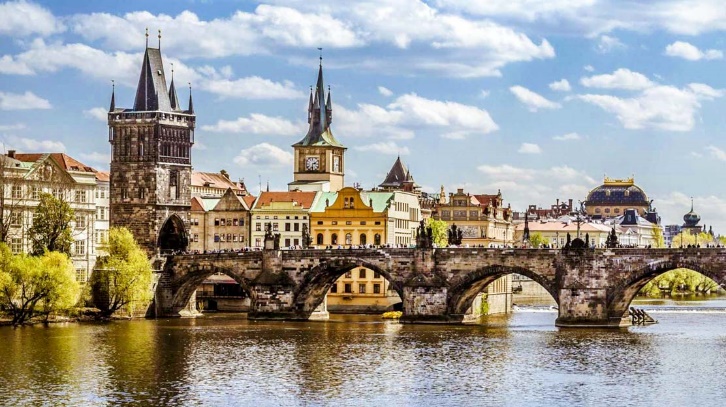 Why Erasmus+ Internship?
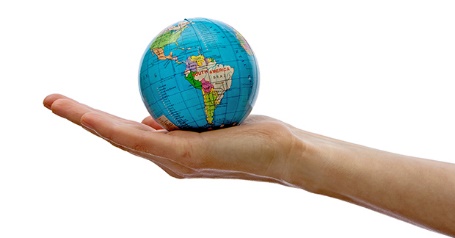 Boost your CV 
Get international contacts 
Get in touch with interesting companies 
International experiences and knowledge.
Personal development
Who? When?
All students studying at a university with the aim of taking a degree can apply for Erasmus + Internship. 

The Internship can be done at any time during your studies, but also within one year after completion of the (before graduation). 

The Internship can be done between 2-12 months.
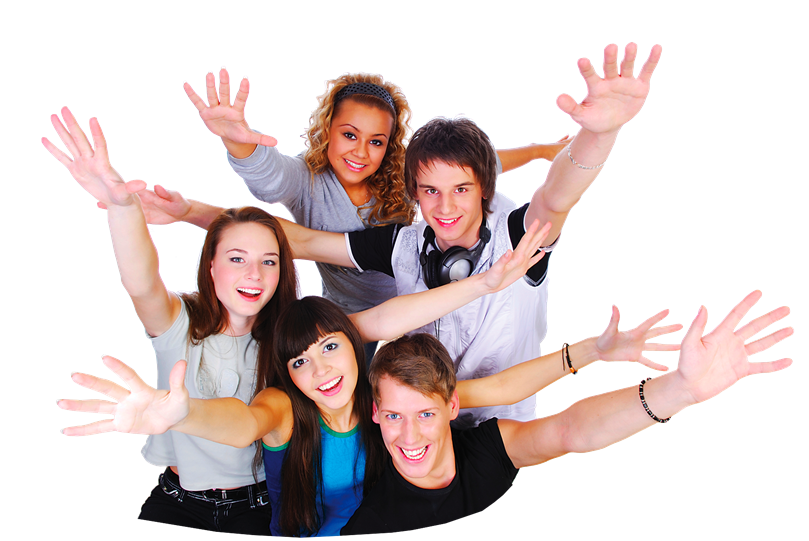 Where? How?
The Internship can be performed at any company, organization or university in any of the 33 countries that are part of European Union.

   1. You have to organize the Internship yourself.
   2. The Internship must be approved by your institution. 
   3. The Internship should be relevant to the education you are
       studying.
Where can I find an Internship placement?
Large companies and organizations often announce for "Internships / Traineeships / Student Projects" 
Contact networks, research collaborations or networks at University of Gävle?
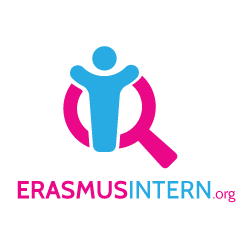 Seach for Internship:
erasmusintern.org 
spain-internship.com 
europe-internship.com 
gooverseas.com/internships-abroad 
praxisnetwork.eu
Erasmus+ Internship Scholarship
The scholarship for Erasmus+ Internship varies depending on the country and the length of the exchange.

The scholarship is between 555 and 615 euro per month.

Some Internships also offer salary.
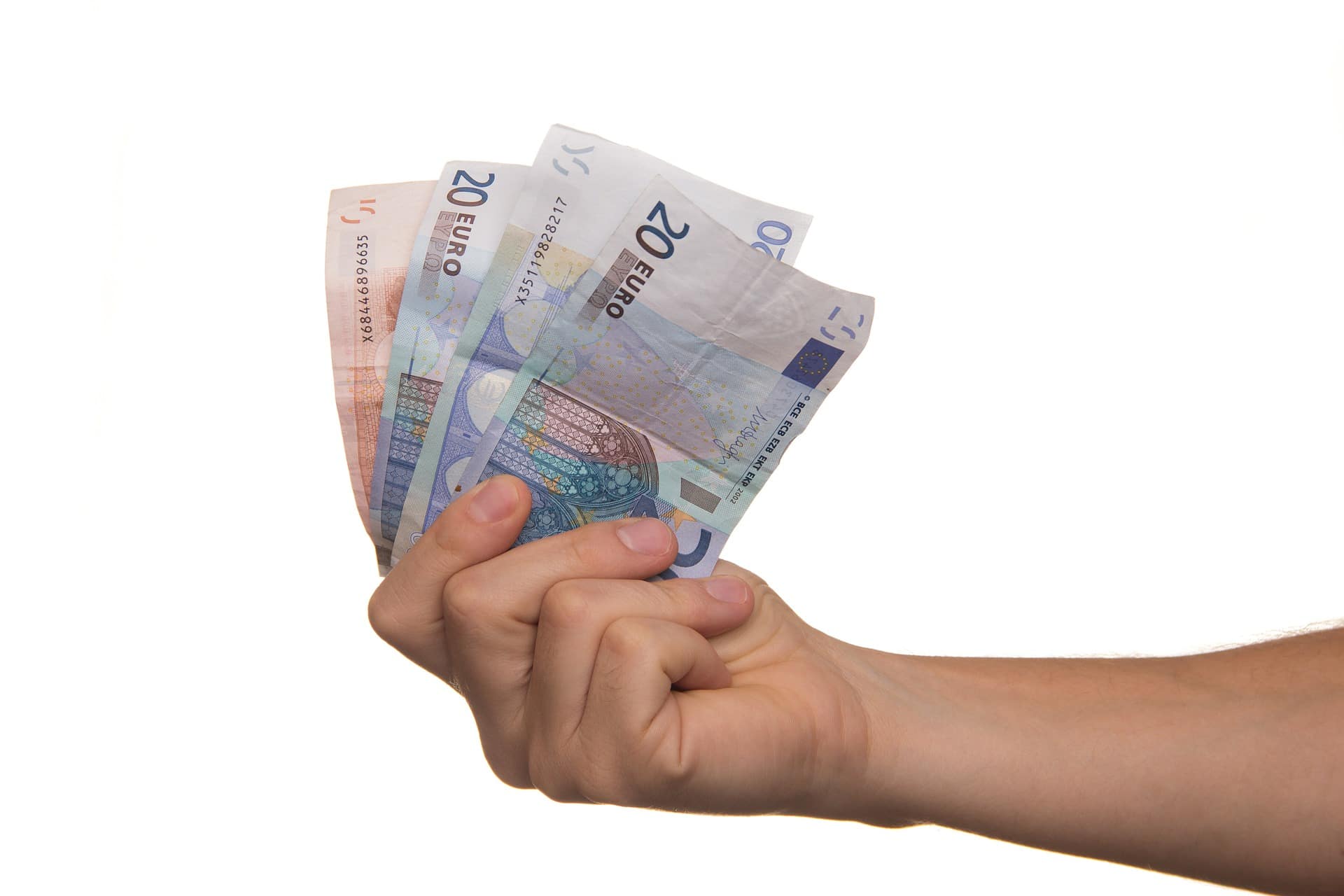 Scholarship – How to apply?
You apply for a scholarship for your Internship at the International  Office via  
  - Webform at hig.se (opens 1 April)  Application
  -Confirmation of traineeship
  -The Internship placement must be arranged before applying for a scholarship

2. You can apply for Scholarship for Erasmus + Internship twice a year.

Spring Application  1 April- 1 May, 2019
Autumn Application 1 October - 1 November, 2019
Internship start, earliest 1 June, 2019

If you need Visa. Remember to apply in 
time!
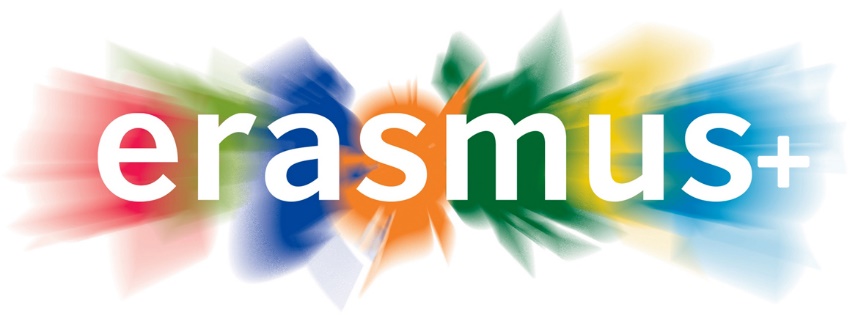 How to apply – step by step
1. Select companies, organizations or universities where you would like to practice. Large companies and organizations often announce "Internships / Traineeships / Student Projects" on their websites and there are several search databases that you can use. For example, you can look for internships at Erasmusintern Go Overseas Spain Internship Praxis Erasmus Internships & Placements 
2.Check with your academy that the internships you are interested in would be approved. Do this before you start searching to save time. 
3. Submit an application to the internships you have received from your academy. Most internships want personal letters, CV and grades when applying. 
4. Download "Confirmation of traineeship". This certificate must be filled in by you, the internship and your academy, as well as signed and stamped by the internship and your academy. Send the document to the International Office via e-mail to studentcentrum@hig.se  
5. Apply for a scholarship for Erasmus + internship via our web form. Note that the web form is only completed after the internship is arranged and approved. You will be notified by e-mail if you have been awarded a scholarship for Erasmus + internship or not within a couple of weeks after the last application date.